Our pets
Our pets
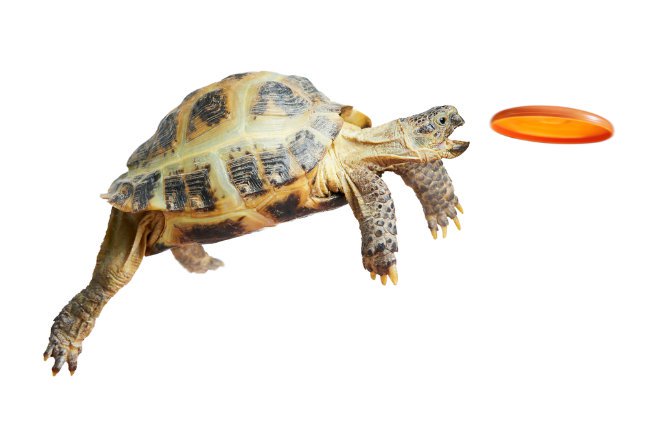 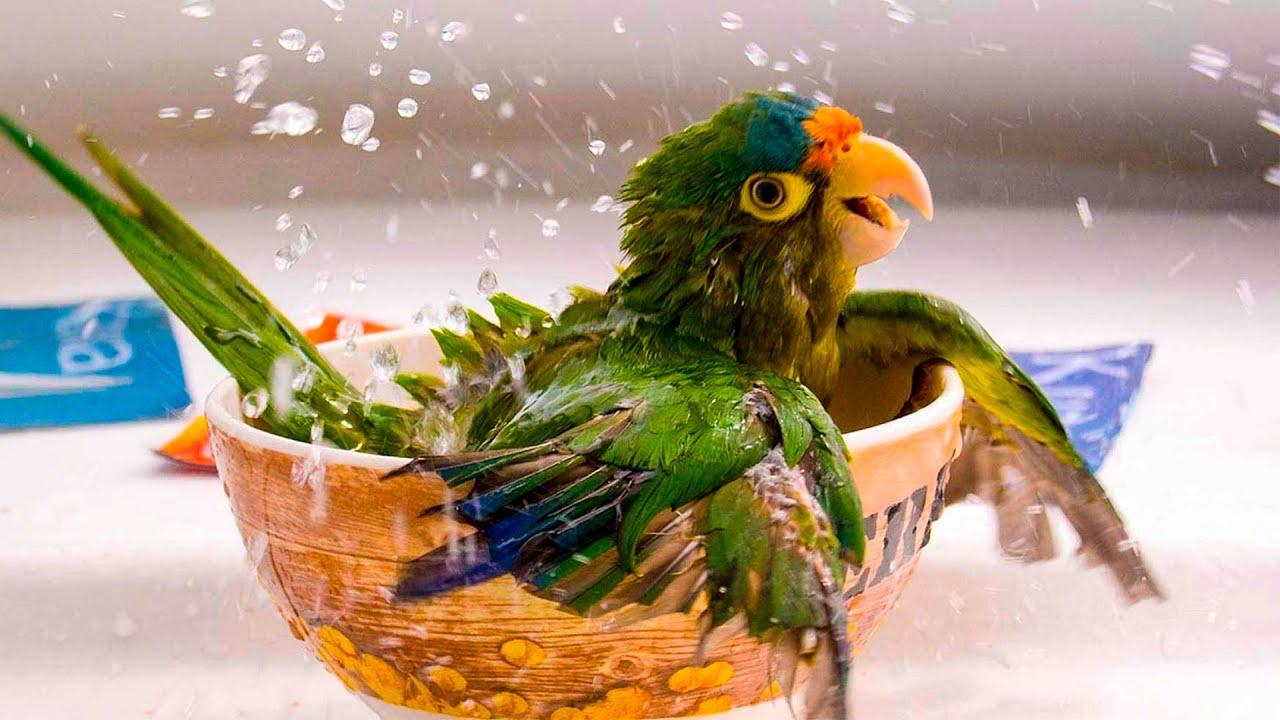 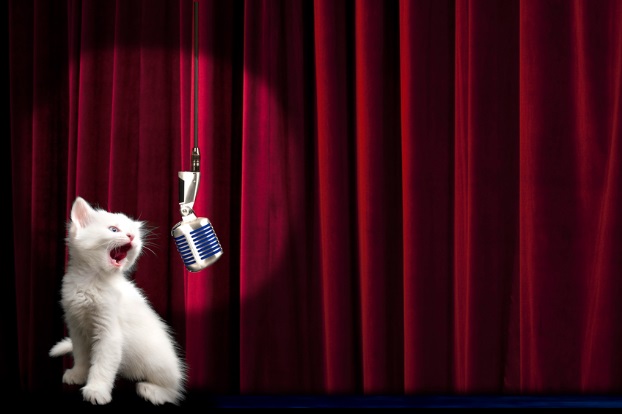 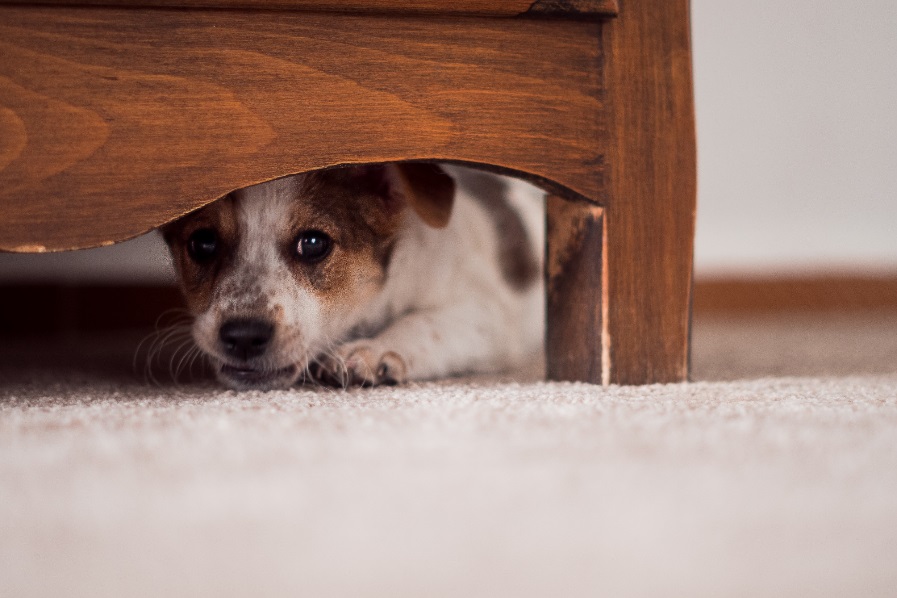 What’s this?
What’s this?
What’s this?
What’s this?
What’s this?
What’s this?
What’s this?
Is it a budgie?
Is it a hamster?
Is it a frog?
Have you got a hamster?
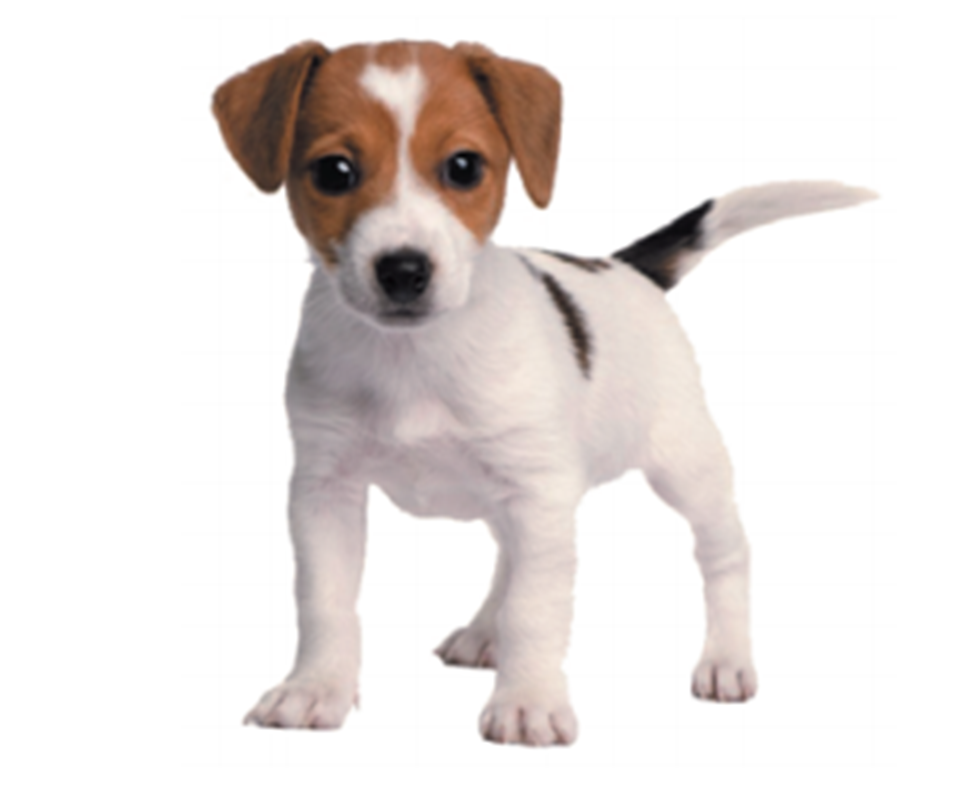 It’s a … . It can … and … .
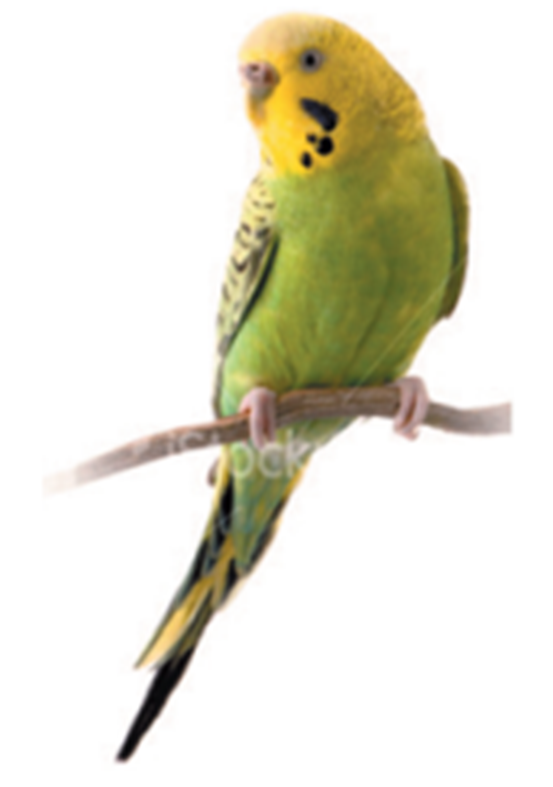 It’s a … . It can … and … .
Let’s check our homework!
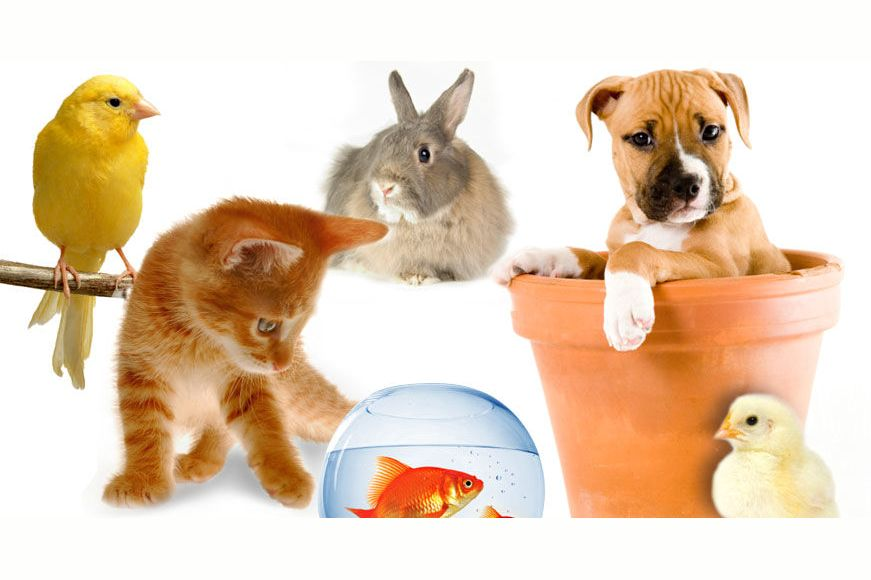 Speak about your pets
Workbook ex. P.
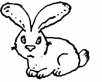 I’ve got a pet.  It’s a rabbit.  It’s white.  It’s got      a pink nose and red eyes.  It can walk and jump.       It can’t fly.  It can’t swim.  It’s nice.
Play a guessing game
- I’ve got a pet. 
  It’s grey. 
  It can jump.- It’s a puppy.- No, it isn’t.- It’s a rabbit.- Yes, it is!
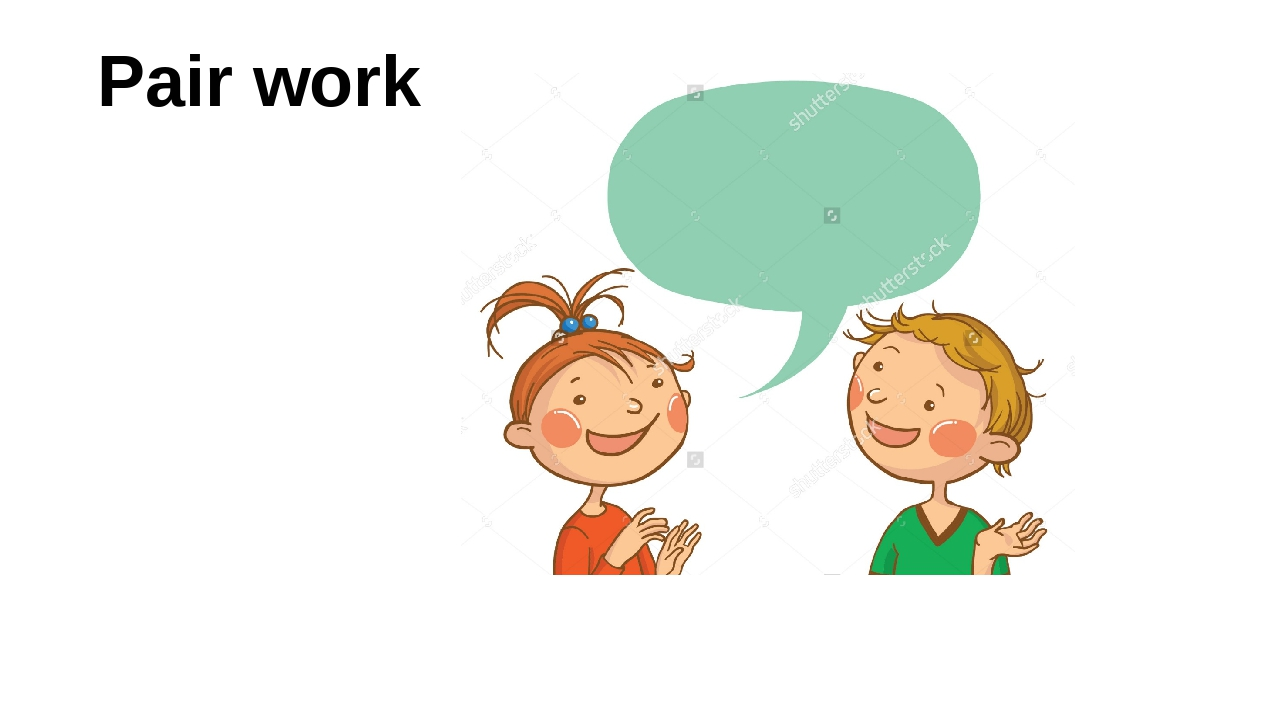 Moving activity
What can the cat do? What can the dog do?
Speak about your pet
I can speak about pets.      I can’t speak about pets.
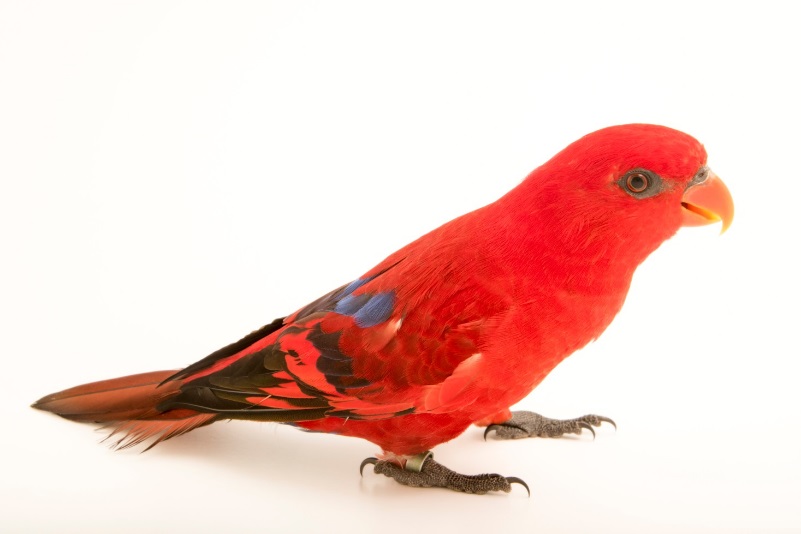 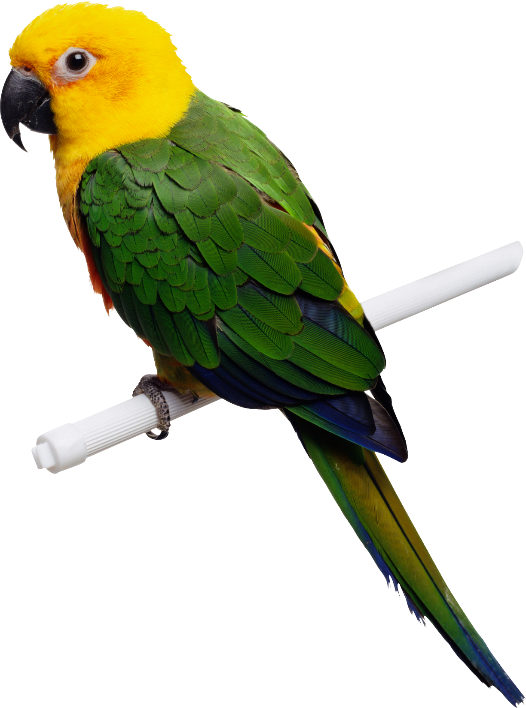 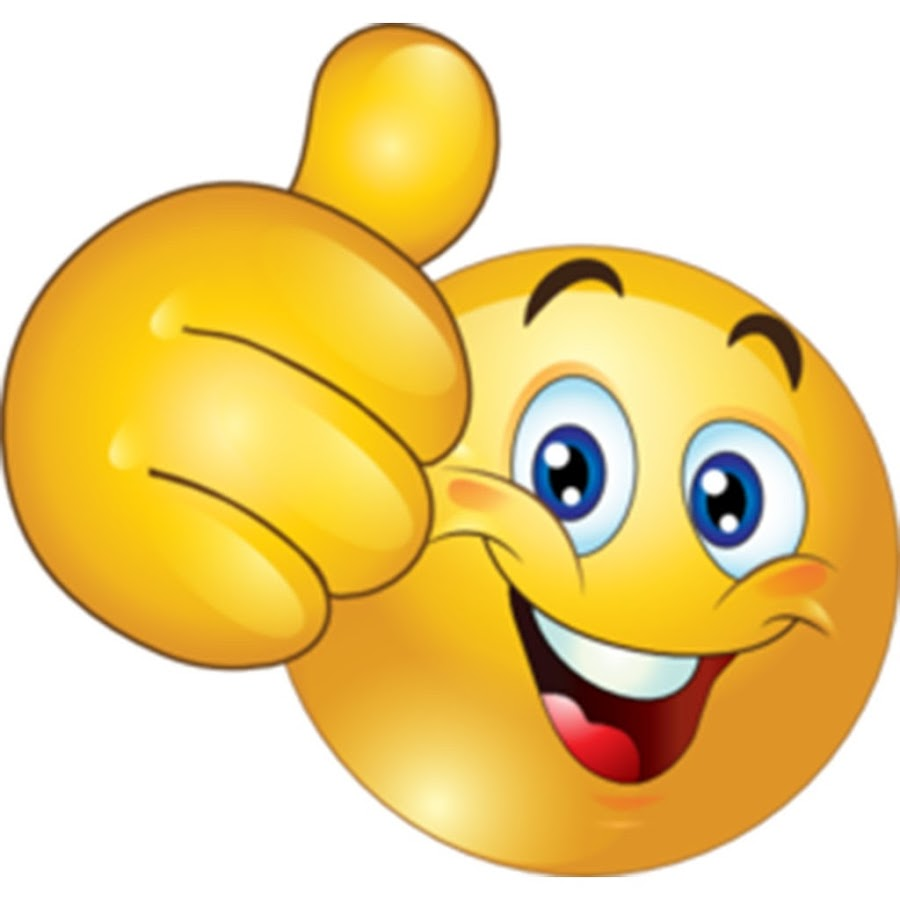 PB ex. 3 p.115
Проп.: ex.2 p.40 (speak)
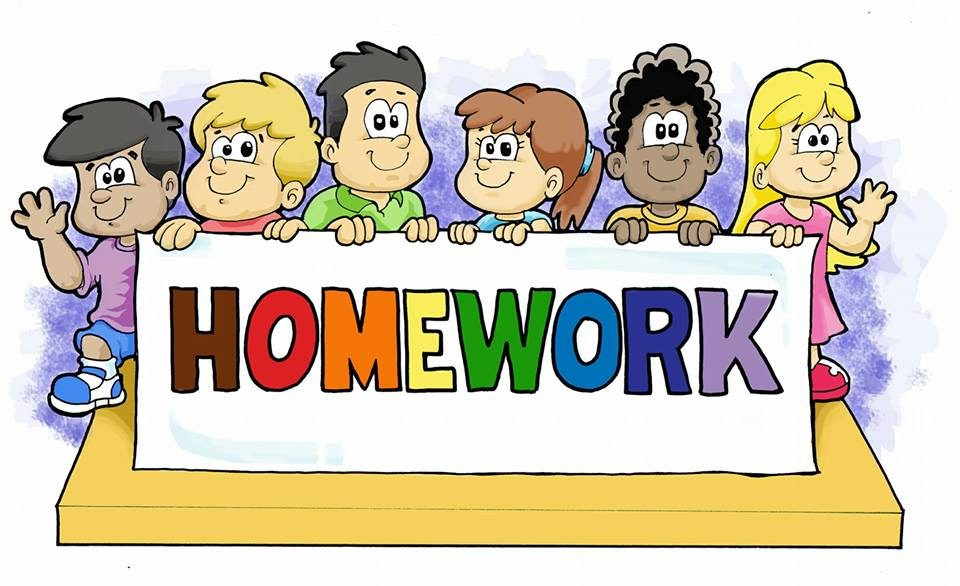